Developing responsible leadership in a cross-cultural setting, using a virtual challenge based learning approach
Dr Sumita Ketkar
School of Organisations, Economy and Society
University of Westminster
University of Westminster, London
Is a signatory to PRME

Committed to the UN Sustainable Development Goal 4.7 

First London university to be awarded Social Enterprise Gold Mark

Student body comes from about 165 countries

Staff is from more than 80 countries

Sustainable Development Advisor to support learning and teaching

Green Fund which is an example of students and staff working together (co-creation) on sustainable products/services
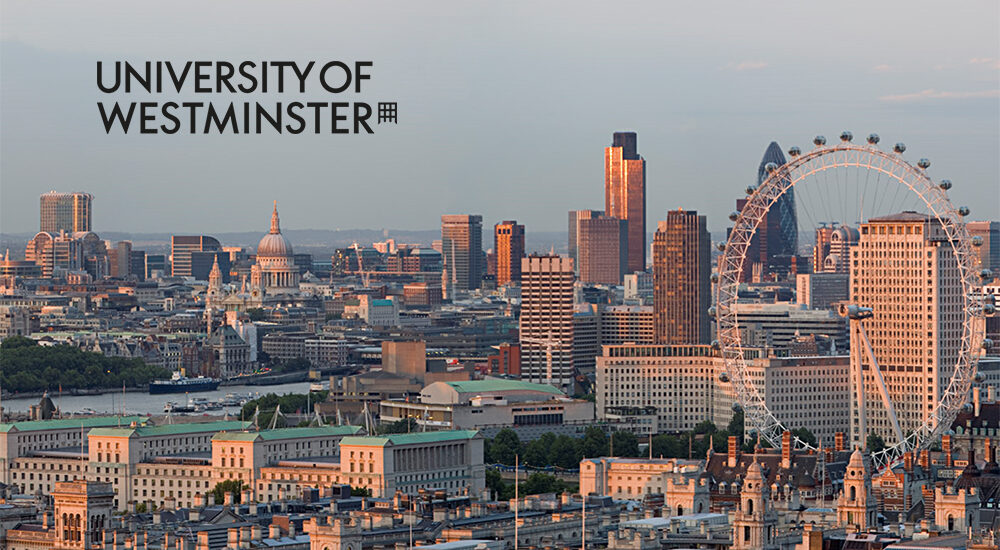 Responsible Leadership- Key competencies 
(Muff et al, 2020)
Challenge Based Learning
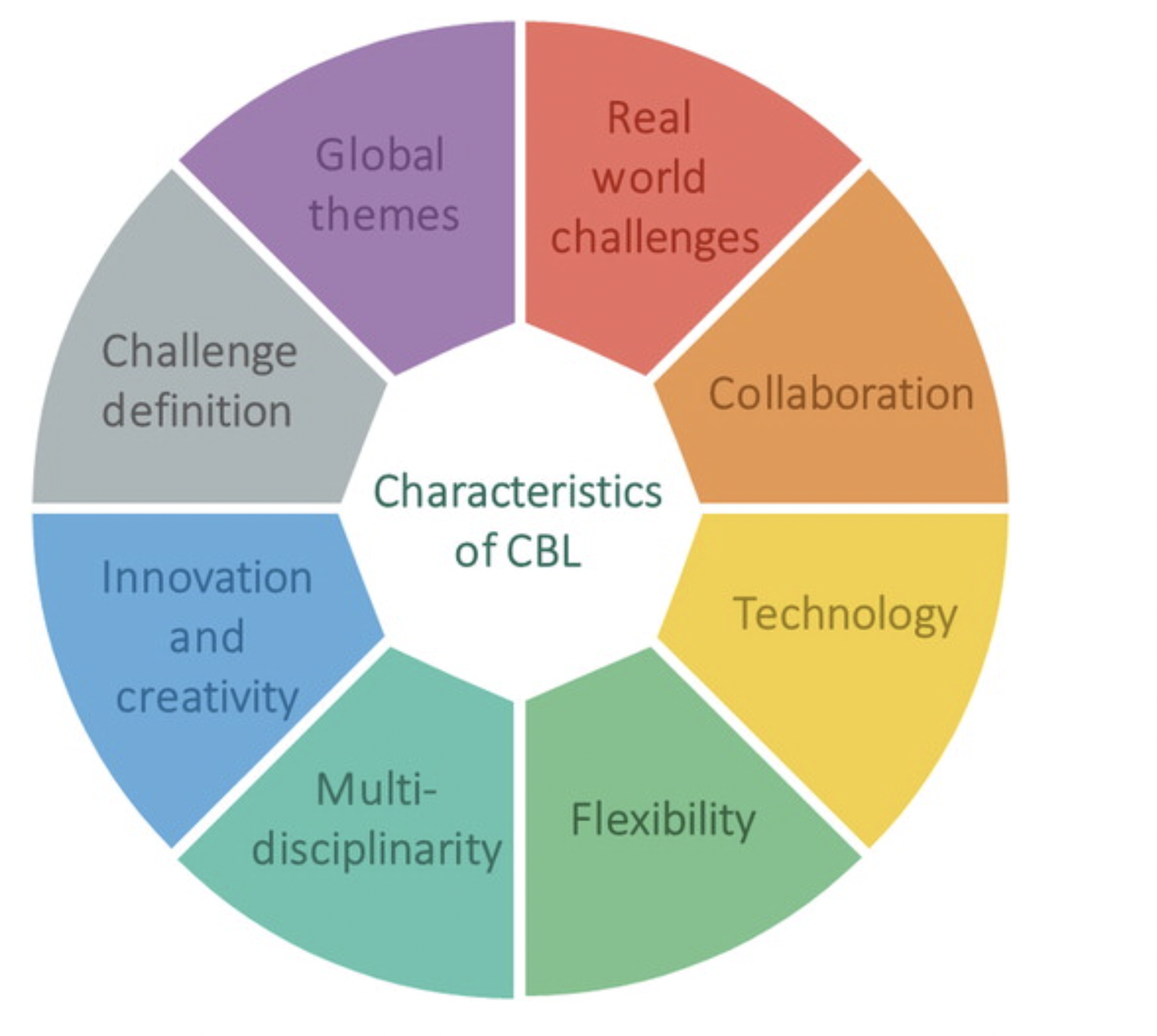 ‘Where the learning takes places through the identification, analysis and design of a solution to a socio-technical problem. The learning experience is typically multidisciplinary, takes place in an international context and aims to find a collaboratively developed solution, which is environmentally, socially and economically sustainable. 

(Malmqvist, Rådberg, and Lundqvist, 2017 as cited in Gallagher and Savage, 2020)
Task
To deliver an online poster presentation

Groups were asked to identify an SDG issue within a city, develop an idea for a product or service that could help in mitigating the problem,  and present a Sustainable Business Plan
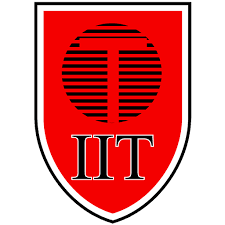 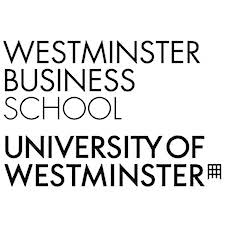 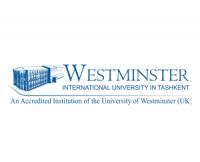 Structure of the Workshop
MENTOR 
SUPPPORT
Example of the sourcebook
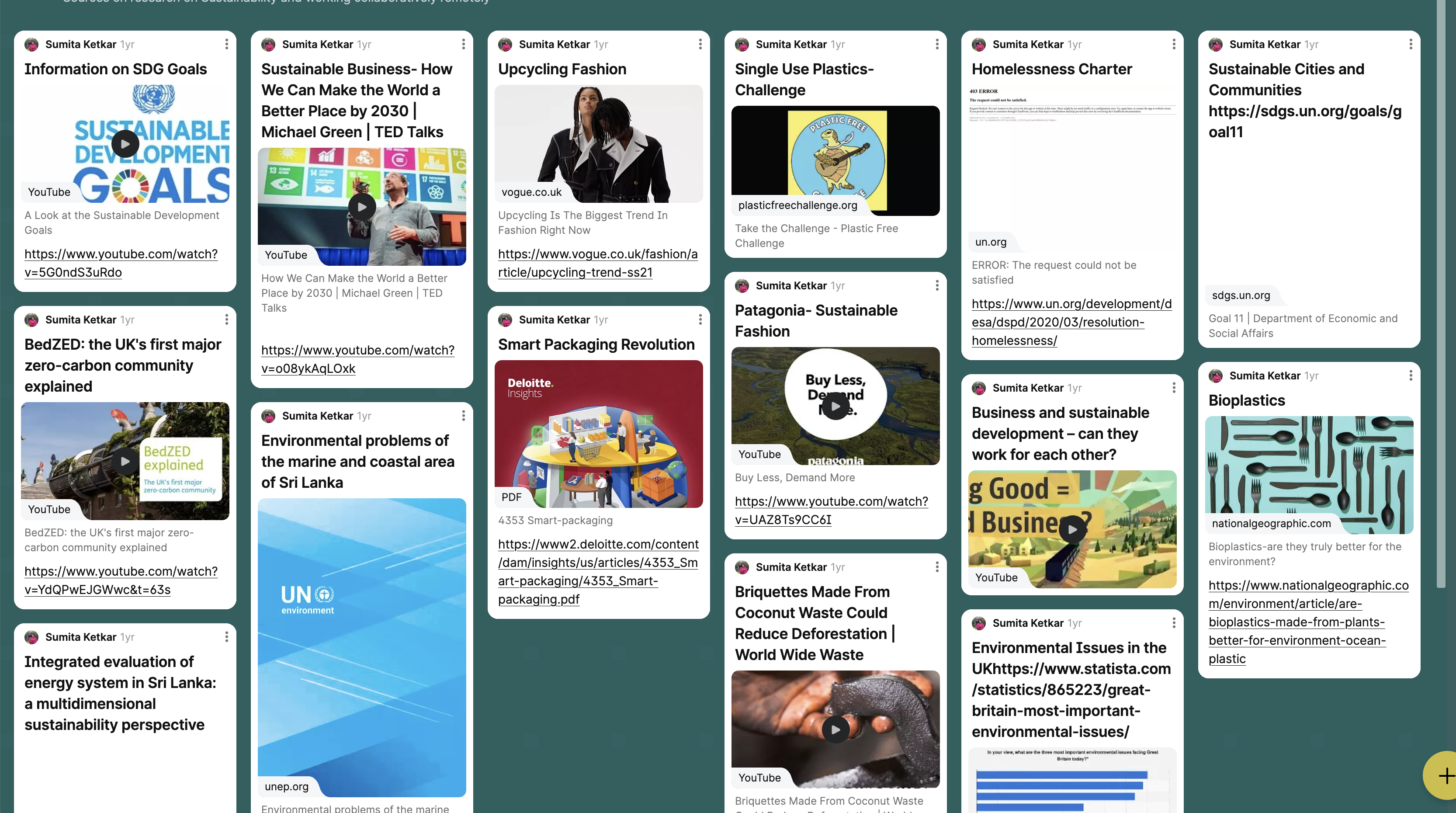 Sample Posters
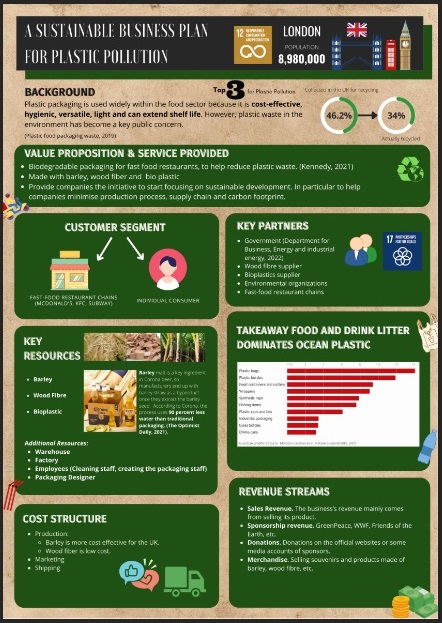 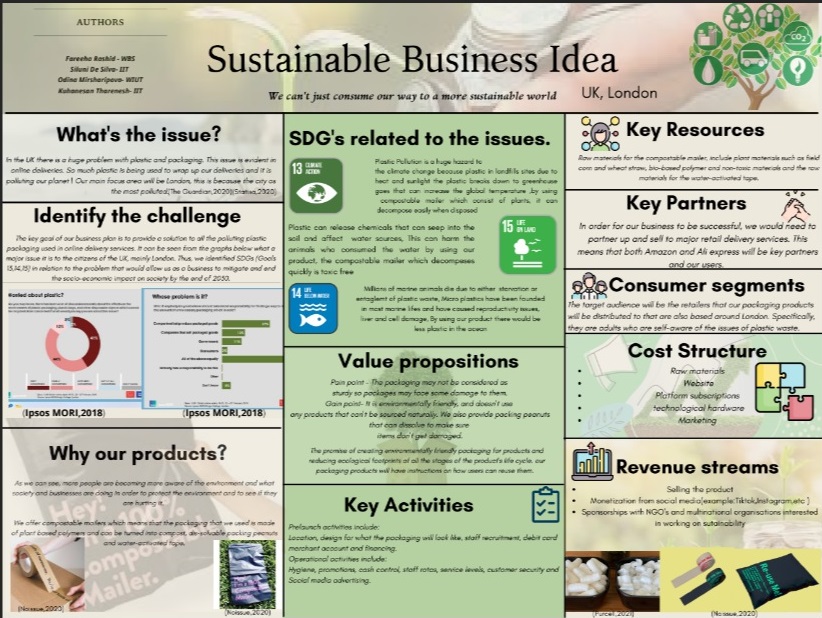 At  the end of two days…
Students were awarded a certificate of participation
The posters were published in the University’s Sustainability Blog.
The workshop contributed towards 20 hours of work-based placement
Impact
Student feedback
“Communicating with other people and creating the idea was fun”

“The cross cultural networking, discussing SDG's and their problems”

“All aspects were important as they contributed to expanding knowledge of sustainability as well as skills in terms of research and time management”

“The overall idea of creating a sustainable business plan
Collaborating with international students and honing my teamwork skills”

“Team working and collaborating with international students”
“Working with international students and using editing skills to create the poster”

“I gained experience in online collaboration, my team-working skill improved significantly”
Student Learning
Developed ability to work in multi-cultural teams, across geographies and across institutions
Made value-based decisions
Ability to work effectively and lead in a virtual environment
Converted ideas into business plans through design thinking approach
Increased employability and communication skills
Feedback from judges and moderators
The sustainability workshop was a wonderful experience for me, albeit challenging given the extent of diversity, the online nature and different time zones. The students found it very useful and suggested many innovative solutions based on their selected ideas.”
Reflections
Next Steps
Scaling up
Piloting residential trip
Organise the challenge during term time
Involving an employer
References
Muff, K., Liechti, A. and Dyllick, T., 2020. How to apply responsible leadership theory in practice: A competency tool to collaborate on the sustainable development goals. Corporate Social Responsibility and Environmental Management, 27(5), pp.2254-2274. 
Silvia Elena Gallagher & Timothy Savage (2020) Challenge-based learning in higher education: an exploratory literature review, Teaching in Higher Education, DOI: 10.1080/13562517.2020.1863354
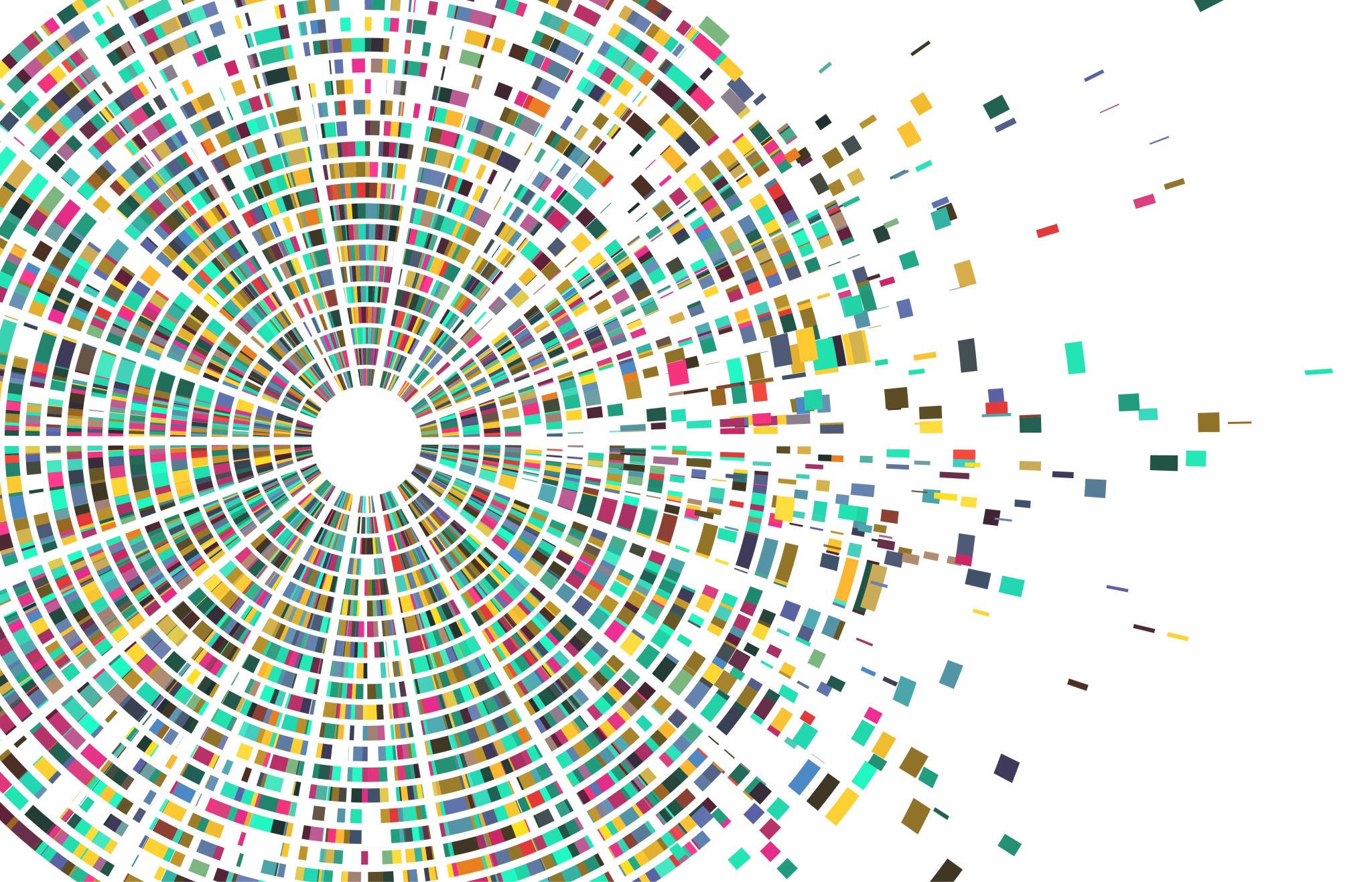 Thank you!
Questions